What’s New with the PREview™ Exam: Preparing Your Students for the 2023 Administration
Michelle Sparacino, Director, Test Administration
February 23, 2023
Agenda
Enhancing the Exam Experience for 2023
Understanding the Exam’s Purpose
2023 Participating Medical Schools
Testing in 2023
Applying for Accommodations
Preparing for the Exam
Connecting with the PREview Team and Learning More
Enhancing the Exam for 2023: What’s New for the PREview™ Exam
First exam window will be administered in March 2023
Earlier score reporting is needed to facilitate use of PREview scores earlier in the admissions process and advising
Scores will be released (with examinee permission), to the 
AAMC Advisor Information System (AIS)
Pre-health advisors have requested access to PREview scores to assist in advising
Remote online testing is not viable for the delivery of certain accommodations
Scantron centers will be utilized to deliver in-person testing for specific examinees
Some applicants unaware of school participation
Participating school information added to AMCAS; future exam date added to AMCAS
Understanding the Exam’s Purpose
Measures Potential to Develop Professional Competencies
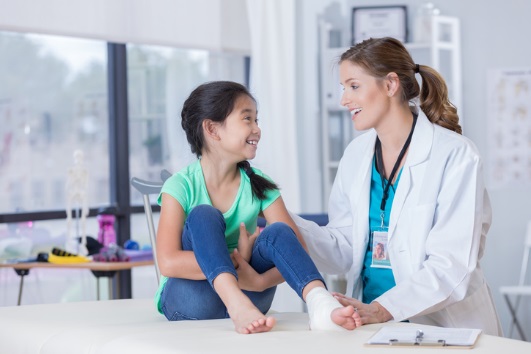 5
Scenarios Present a Conflict or Dilemma
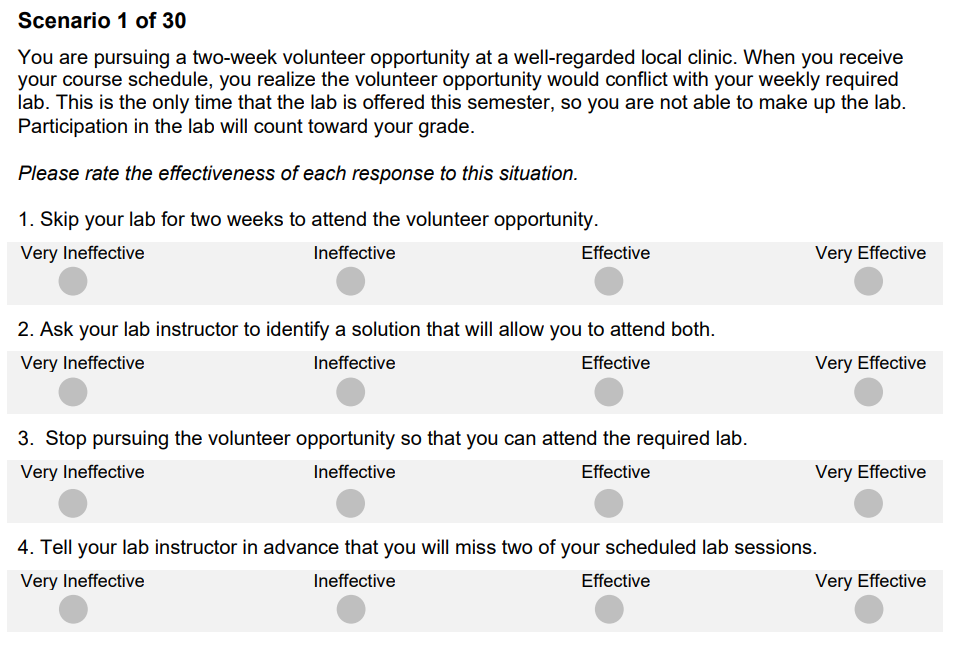 30 scenarios
186 responses
75 minutes (standard time)
6
Scores Reflect Alignment with Medical Educators’ Ratings
Scoring Key Development
Medical educators rate the effectiveness of each response
Key reflects the effectiveness rating agreed upon by medical educators
Scoring Examinees
Full credit = examinee’s rating matches medical educators’ rating
Partial credit = examinee’s rating is close to the medical educators’ rating
PREview Total Scores
Scale score = 1-9
Reflect the extent to which examinees’ effectiveness ratings align with medical educators’ ratings
7
Score Reports Provide Important Context for Examinees and Schools:
Total Score
Confidence Band
Percentile Rank
Mean Scores Have Increased Slightly
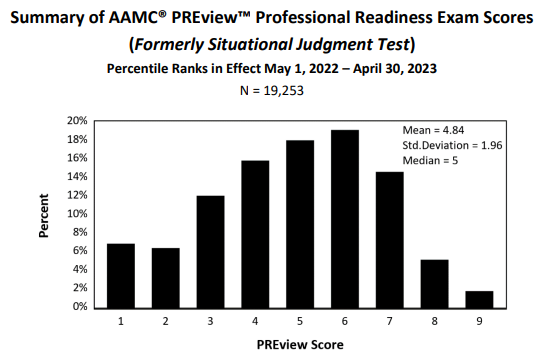 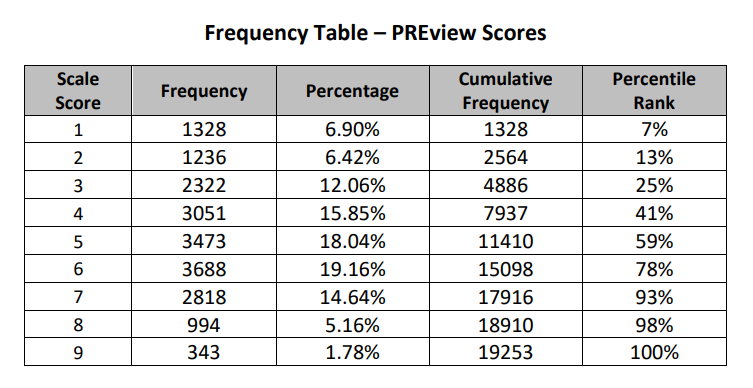 9
Scores will be released to the Advisor Information System (AIS)
Examinees will consent on exam day prior to starting the exam

First release to the AIS by June, if not earlier

Includes same score information provided to students and schools
Access PREview scores via:

Quick Lookup

Roster of Applicants

PREview Roster

Designated Schools
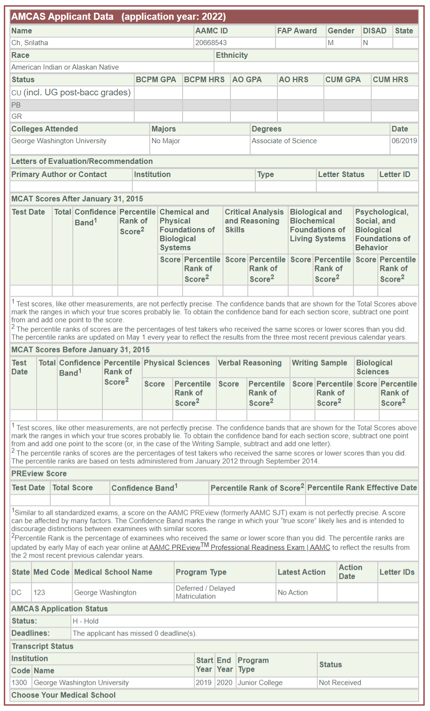 Schools Use Scores As One Part of Holistic Review
Considered alongside other application information
Viewed as a “plus factor” or opportunity to strengthen the application
Given low weight relatively to other pieces of the application
12
Schools Use Scores at Different Stages of Review
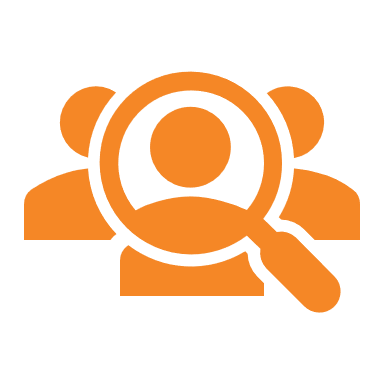 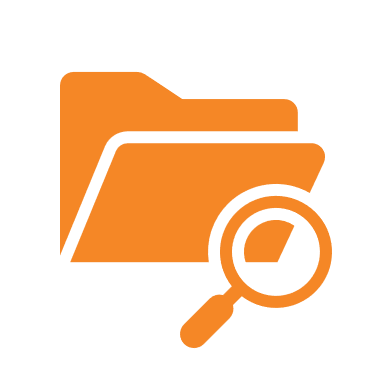 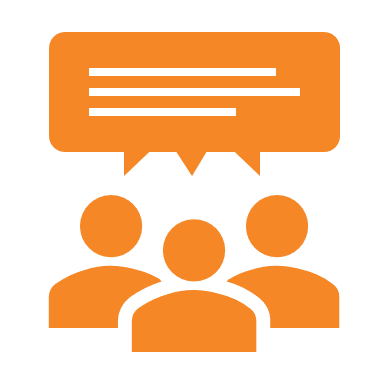 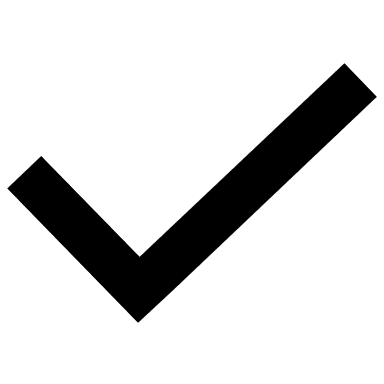 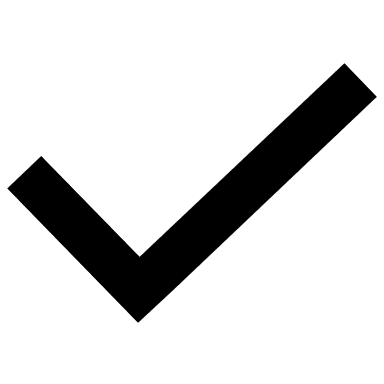 Pre-screening, as a complement to academic metrics (MCAT, GPA)
Make final admissions decisions, alongside application information and interview scores
Select applicants for interview, alongside other application information
13
2023 Participating Schools
Now Open to All AMCAS Schools
Some New Schools Have Already Committed
Cooper Medical School of Rowan University
Des Moines University Medicine & Health Sciences 
George Washington University School of Medicine and Health Sciences
Mercer University School of Medicine
Michigan State University College of Human Medicine
Morehouse School of Medicine
Oakland University William Beaumont School of Medicine
Rutgers, Robert Wood Johnson Medical School
Saint Louis University School of Medicine
University of Alabama at Birmingham Marnix E. Heersink School of Medicine
University of California, Davis, School of Medicine
University of California, Los Angeles David Geffen School of Medicine
University of Louisville School of Medicine
University of Massachusetts T.H. Chan School of Medicine
University of Utah School of Medicine
Partial list!

More schools will confirm through
April
Testing in 2023
Testing and Delivering Scores Earlier
Registration opened January 17
Scores available to schools when AMCAS opens.
Accommodations application open year-round
Registration fee is $100, for unlimited score release
Registration free for FAP-approved examinees.
Applying for Accommodations
Extra Time and Breaks Are the Most Frequently Requested Accommodations
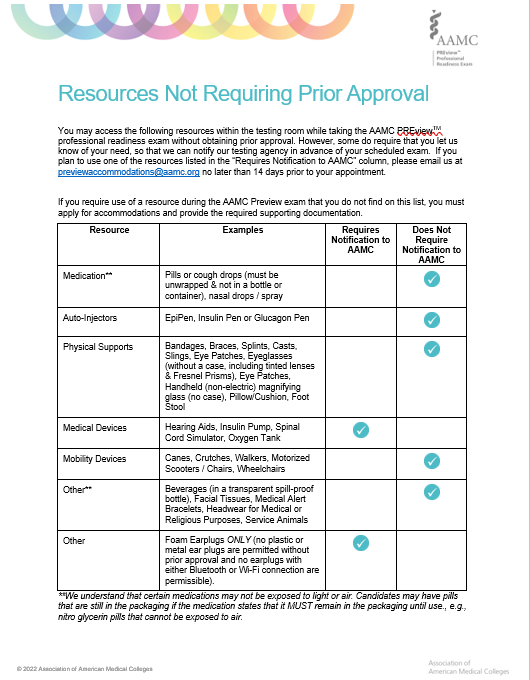 Some Resources Require Prior NotificationBut Not an Application
Notification should be sent to:

Previewaccommodations@aamc.org

No later than two (2) weeks prior to the testing window.
Follow AAMC Tips for a Smoother Application Process
Follow AAMC Tips for a Smoother Application Process (Cont’d)
PREview Accommodations Should Not Feel Like a Mystery
Contact the PREview accommodations team for support:






previewaccommodations@aamc.org
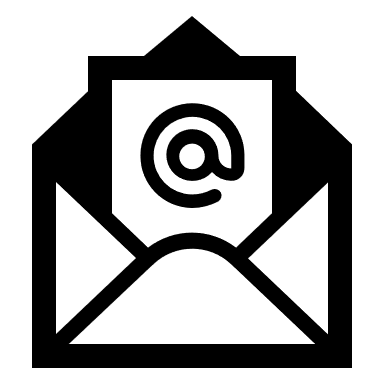 Preparing for the PREview Exam
Testing Session is Approximately 1 ½ Hours
Examinees are encouraged to log in 15 min early to ensure they will be ready to start on time.
Resources Are Available for Every Step
PREview Essentials
Online testing requirements
Equipment test
Platform Tutorial
Test Day Experience video
Preparation Resources Are Free
Examinee Preparation Guide
Provides preparation advice and strategies for completing the PREview exam
Overview of test format
Instructions for examinees
Guidance on how to evaluate responses
PREview Practice Exam Booklet
Provides an opportunity to become familiar with the exam format (scenarios, responses, rating scale) and process for evaluating responses
Full-length practice exam
Scoring key and rationales
Majority Reviewed Free AAMC Materials
Examinees Report Coursework and Volunteer Work Influencing Their Competencies the Most
Coursework
Volunteer Work
Paid Work
Extracurricular Activities
Other Experiences
30
Designed with Students in Mind
PREview Registration Fees

Standard Flat Fee: $100
Fee Assistance Program: $0

One assessment. One fee.
No matter how many schools the applicant applies to
Questions?
Stay Connected!
Join us for presentations at each regional meeting this spring.


Write to us at a new email just
for advisors:
previewadvisors@aamc.org

Access our new PREview advisor web page. (COMING SOON)